Church in the New Testament Era
Church History-Mr. Myers
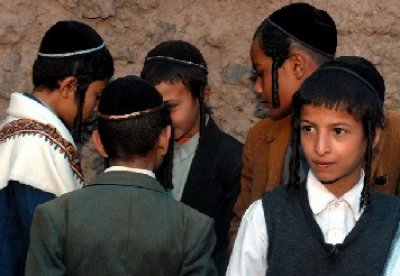 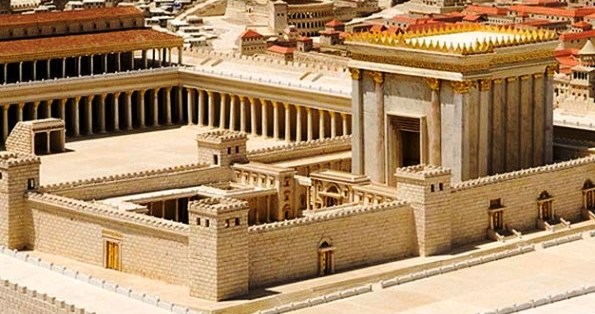 [Speaker Notes: From worldatlas, add map of the countries that border the Mediterranean Sea.  Also include map of Palestine in Christ’s time.]
[Speaker Notes: Add map of Paul’s missionary journeys.]
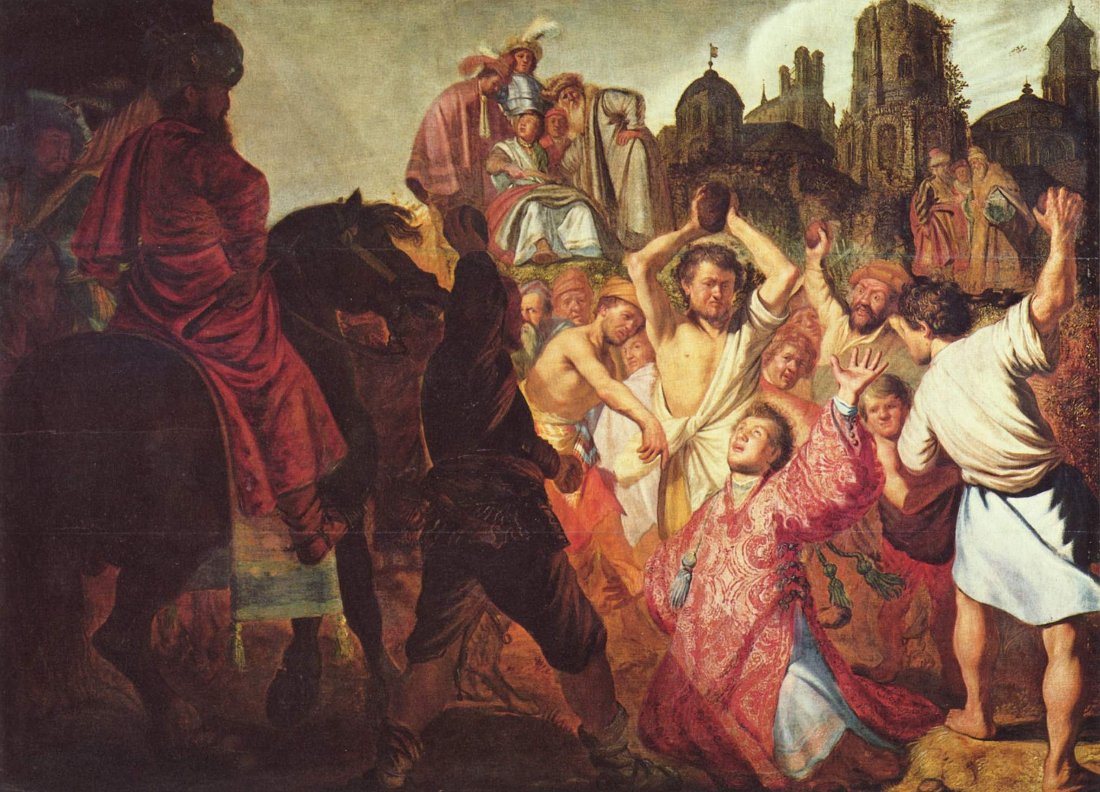 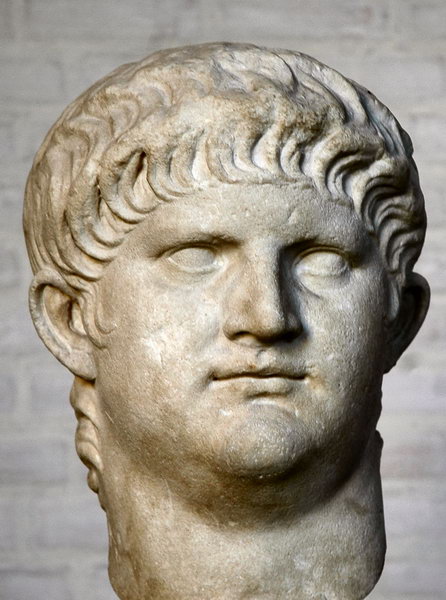 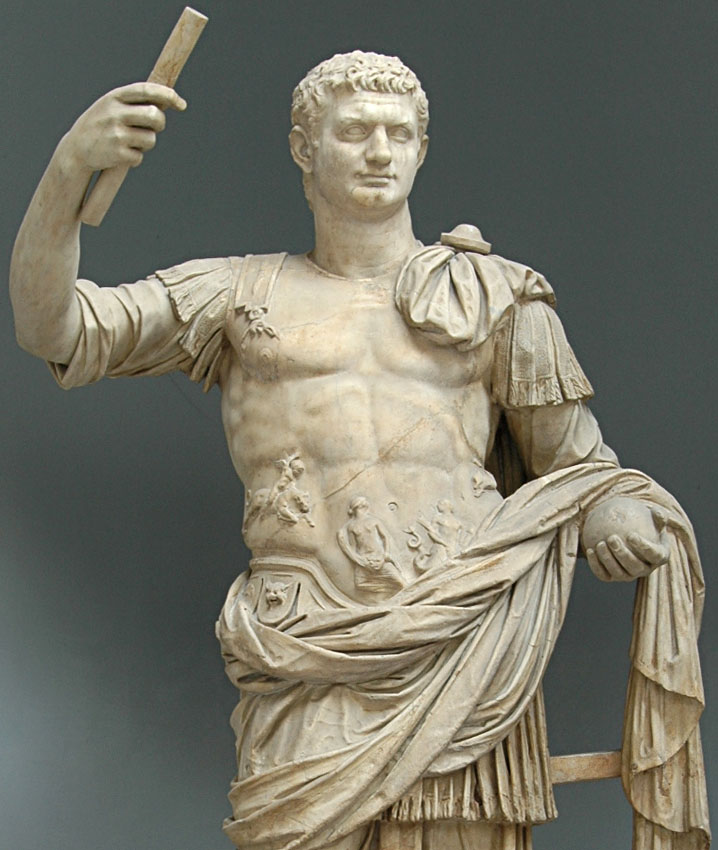 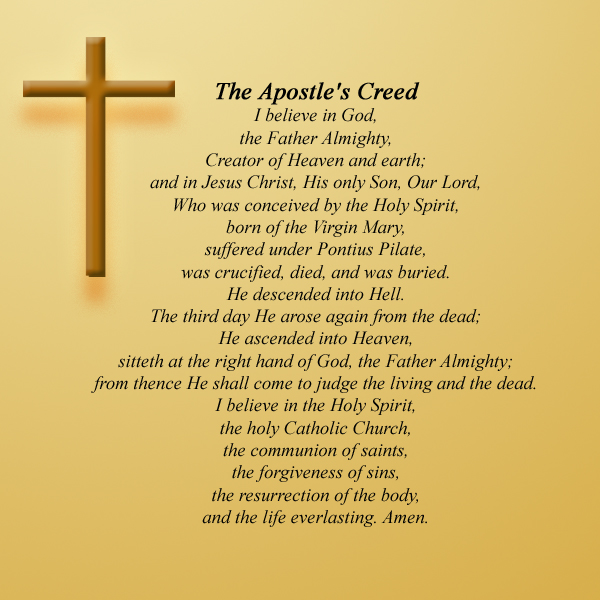